Wellbeing Advocates
Welcome and Networking Event
HR Division						October 2017
Wellbeing Champion
Dr Nick Bampos, Disability and Wellbeing Champion
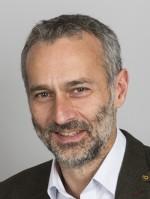 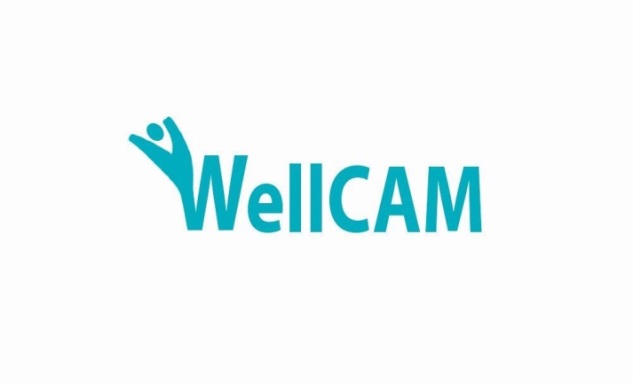 WELCOME
Nick Bampos
Sarah Botcherby
Wellbeing Advocates
Staff Support Representatives
Others?
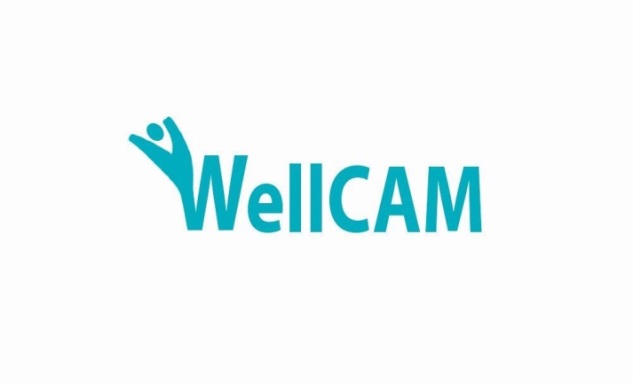 AGENDA
Timetable
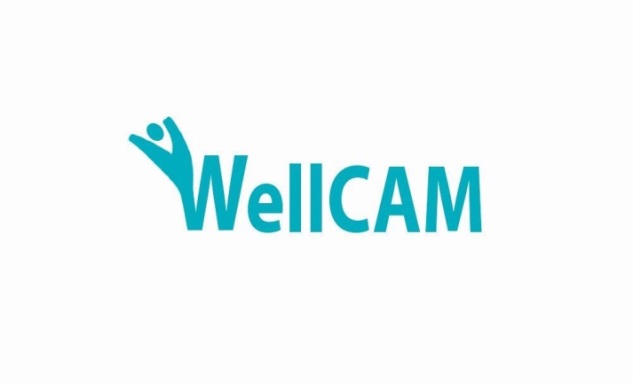 INTRODUCTION
Background to Health and Wellbeing Initiatives:
Wellbeing review 
Health and Wellbeing Working Group
Launch of Initiatives
Role of Wellbeing Advocate
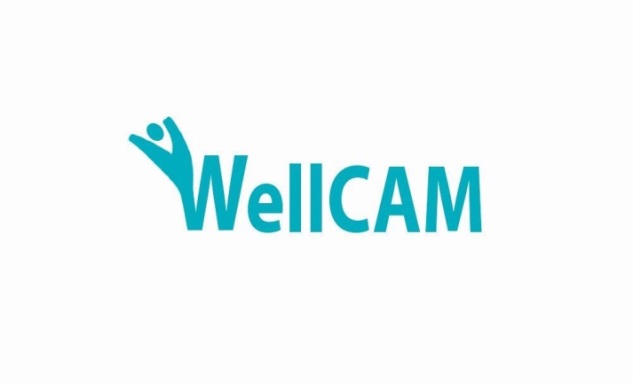 Priorities for 2017/18
To truly achieve a healthy workplace an employer needs to ensure that its culture, leadership and people management are the bedrock on which to build a fully integrated wellbeing approach (CIPD, 2016)
Mental health awareness

Managing work demands

Improved communications
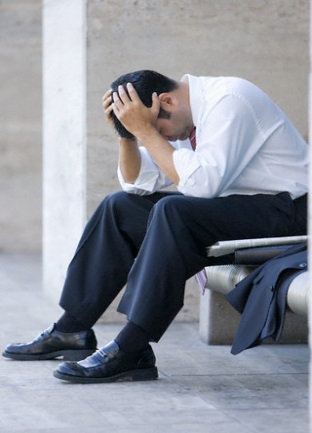 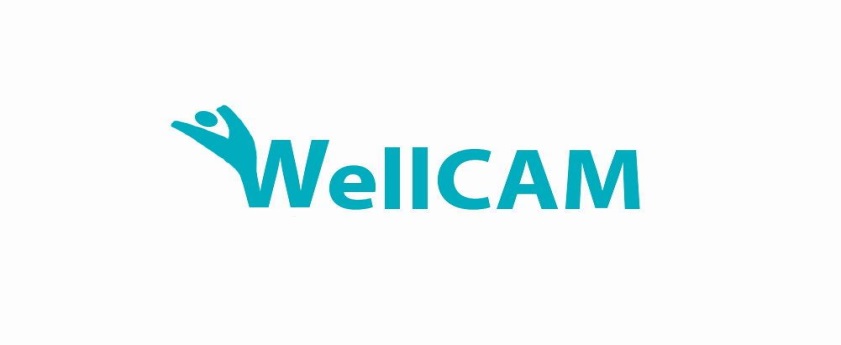 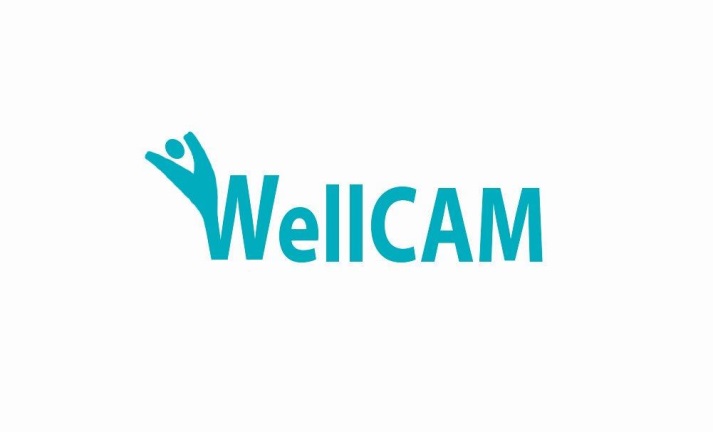 Actions
Local wellbeing advocates 
Leadership essentials briefing
Building resilience
Website development
Wellbeing Champion
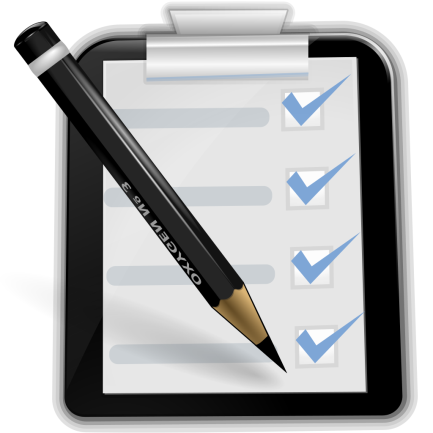 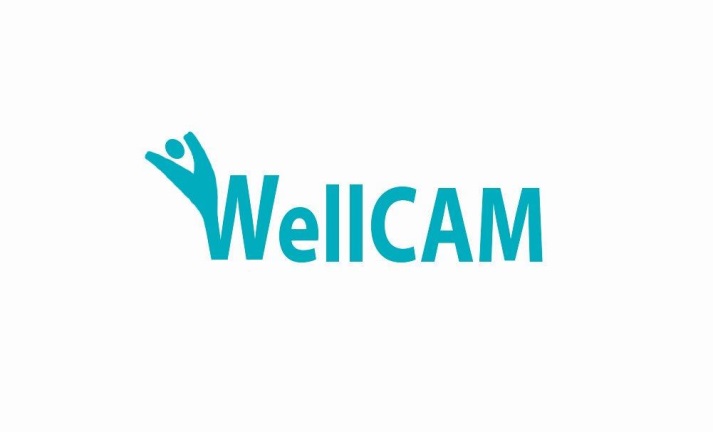 Mental health awareness
Wellbeing Advocates: 71 so far plus Clinical School reps!	
‘To provide a key local point of contact for staff,  build mental health awareness and promote wellbeing.’
Advocates (two) nominated by each institution
Mental Health Lite training by MIND 
Networking support and briefings provided by HR
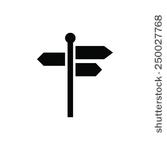 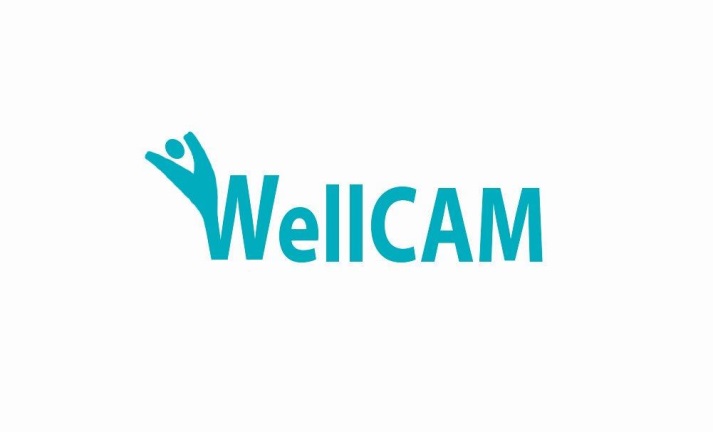 Wellbeing Advocate role
Summary:					
‘To provide guidance and a general signposting service about wellbeing issues, including mental or physical health and dignity at work concerns, to members of staff within their own Institution/Faculty/Department.  
To also promote local and University-wide wellbeing initiatives.’
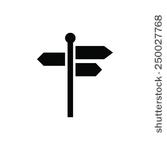 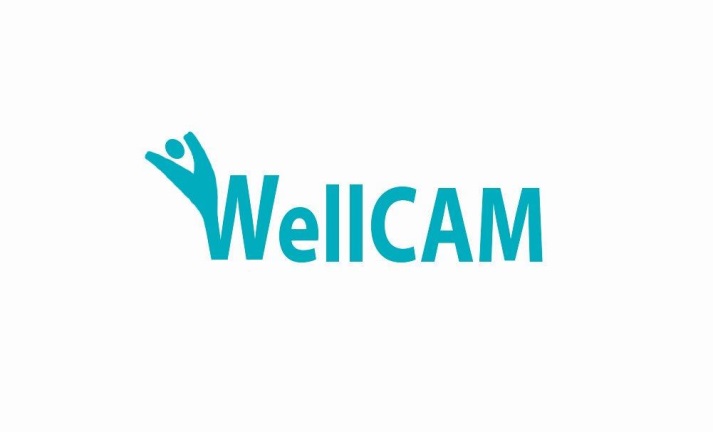 Wellbeing Advocate role
Role Purpose:					
 providing guidance and a signposting service to employees in their own Institution about issues relating to wellbeing, including mental/physical health and dignity at work concerns
promoting local wellbeing initiatives 
communicating University-wide wellbeing initiatives  
contributing to and participating in networks to facilitate greater awareness of wellbeing across the University.
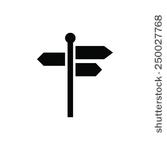 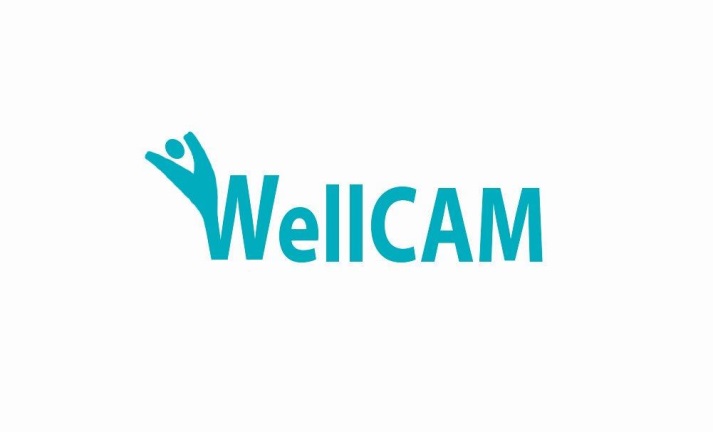 Wellbeing Advocate role
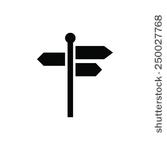 Role Purpose - Management WBA
Also to:				
help integrate wellbeing into institutional activities, for example: raising the profile of wellbeing in meetings and ensuring wellbeing is discussed at probation and staff review & development (appraisal) meetings.
raise generic wellbeing issues with the Head of Institution anonymously.
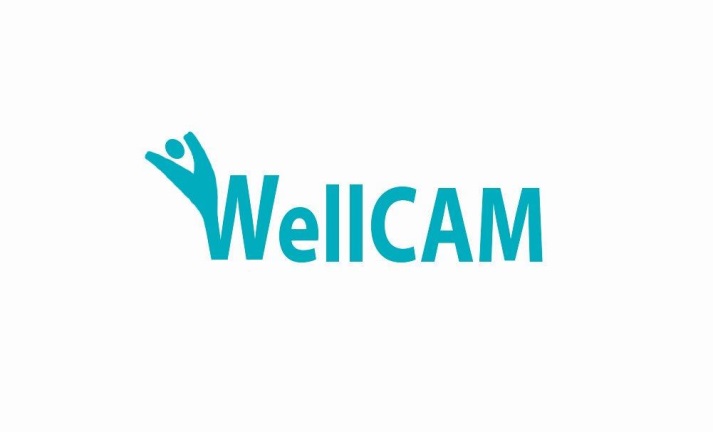 HR role in Wellbeing
Co-ordination and support:
Work collaboratively with colleagues
Develop, communicate and implement policies
Co-ordinate mediators, contacts and wellbeing advocates
Take forward Wellbeing initiatives: reports and meetings
Contribute to People Strategy
New Wellbeing address: HealthandWellbeing@admin.cam.ac.uk
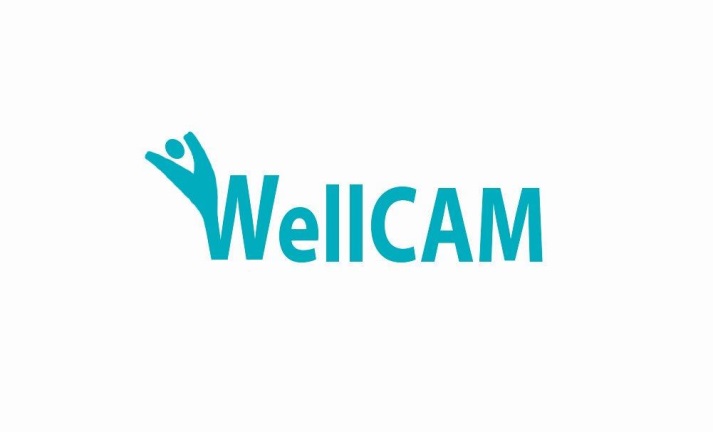 Lunchtime briefings
Topics related to mental health awareness and managing work demands, for example:
Mental health and the workplace       
Mindfulness and meditation    
Stress and resilience
Work/life balance
Lifestyle and diet
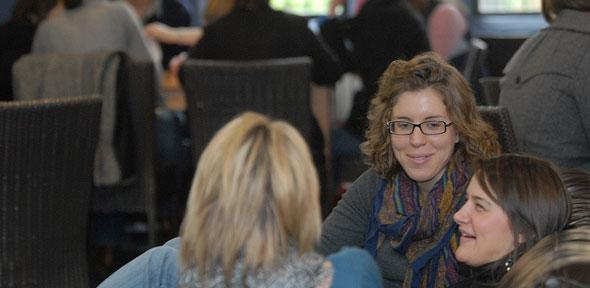 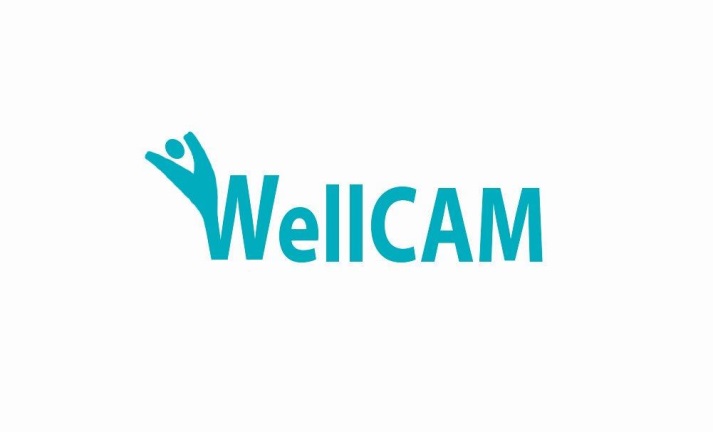 WellCAM Website
Headings proposed:
Wellbeing Information
Strategy and policy
Initiatives
Training/events: WellCamEvents@admin.cam.ac.uk 
Sources of support
Local wellbeing
University benefits
Wellbeing governance
Related HR policies
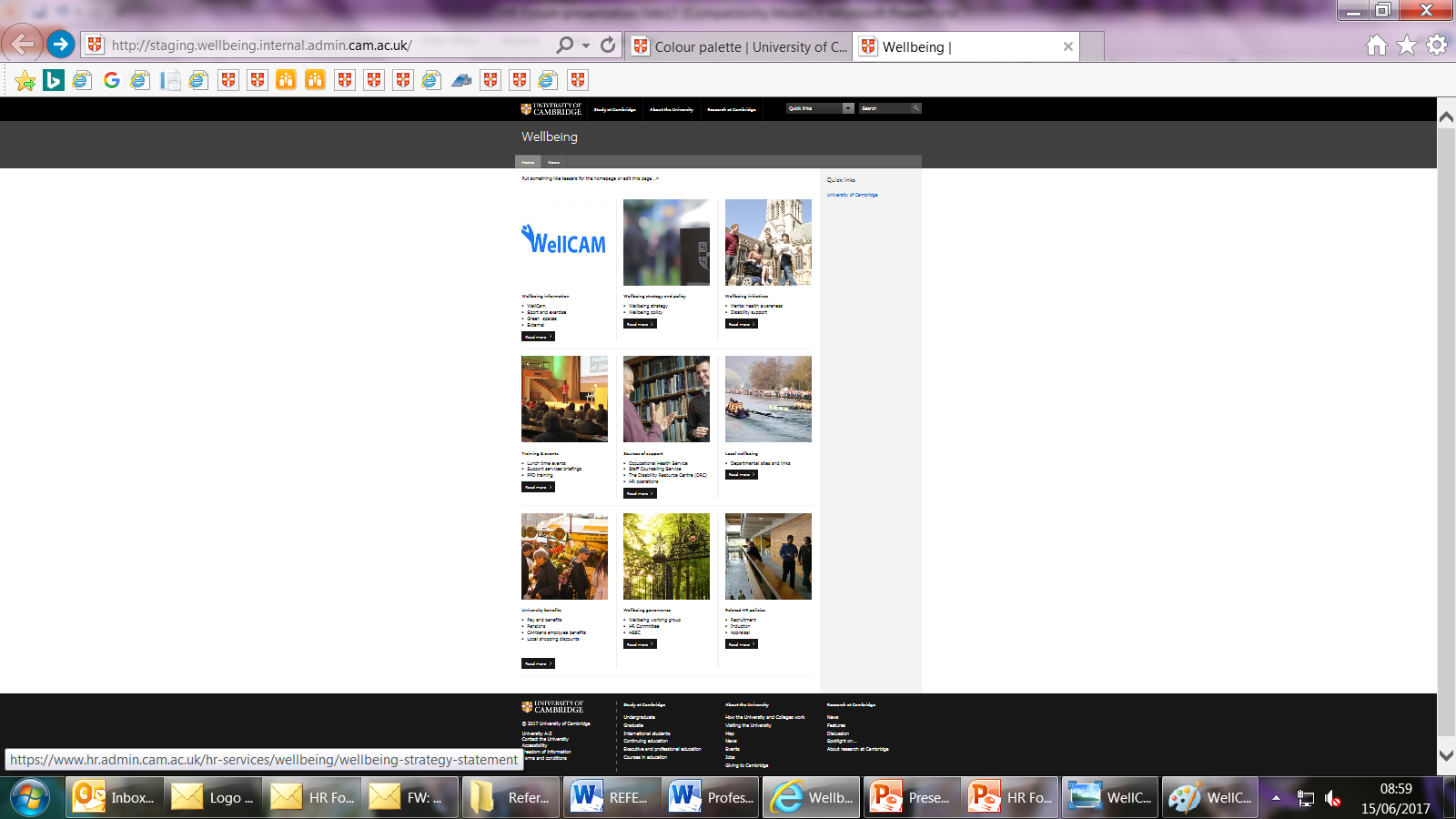 The Mediation Service
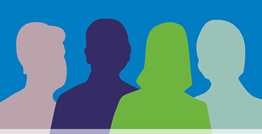 University’s Mediation Service
Mediation: A well established tool for resolving disagreements in the workplace quickly, enabling parties to talk through underlying issues, with the aim of achieving a mutually acceptable resolution and preserving their relationship.
Co-Mediation: Two professionally trained mediators per case.  Mediators are neutral and impartial.
Informal process: Voluntary, confidential, in a supportive and safe environment.
University’s Mediation Service
Contact Information 
If you would like to find out more about Mediation or discuss the process, please contact one of the Mediation Co-ordinators:
Jackie Stone, tel.(7)65544 or Louise Akroyd, tel.(7)65821
E-mail: mediation@admin.cam.ac.uk 
Mediation Service Website:
    http://www.hr.admin.cam.ac.uk/hr-services/internal-mediation-service
Staff Counselling Service
Michelle Reynolds – Head of Staff Counselling
The Staff Counselling Service
Formed in 2000, now set within the Health, Safety and Regulated Facilities 
Offers a range of services to support all grades of staff in the university
The Service is staffed by professionally accredited, and widely experienced Staff Counsellors
572 staff referrals in 2016/17
Service Provision:	1-1 short term counselling
		Reflective Practice Groups	
		Wellbeing Group	
		Workshops  Training

Referral options:	Online self-referral
			HR or Occupational Health referral
1st Floor, 17 Mill Lane, Cambridge CB2 1RX
Tel: 01223 762160
Email: staff.couns@admin.cam.ac.uk
Webstie: https://staff.counselling.cam.ac.uk
Occupational Health Service
Liz Smith – Occupational Health Manager
Health, Safety and Regulated Facilities
Occupational Health
Confidential service provided to all University staff (including Postgraduates / PhD students)
Advisory role covering a broad remit including physical and psychological health and workplace hazards 
Multi-faceted - considering the effect of work on health and health on work 
Appointments arranged following referral e.g., management / on-offer / self and Staff Counselling 
Liaise with managers and HR with consent of individual
Signpost to other support services both internal and external to University
Contact details
Service is open Monday to Friday (excluding public holidays)
		08.30 - 13.00 and 14.00 - 16.30 

Address	16 Mill Lane		Cambridge		CB2 1SB
Tel 		01223 (3)36594
Email		 OccHealth@admin.cam.ac.uk
Website	http://www.oh.admin.cam.ac.uk/
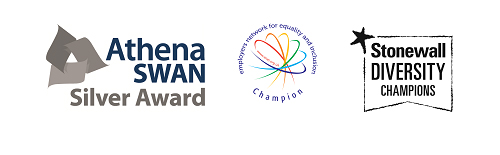 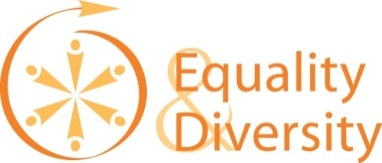 Dignity at Work
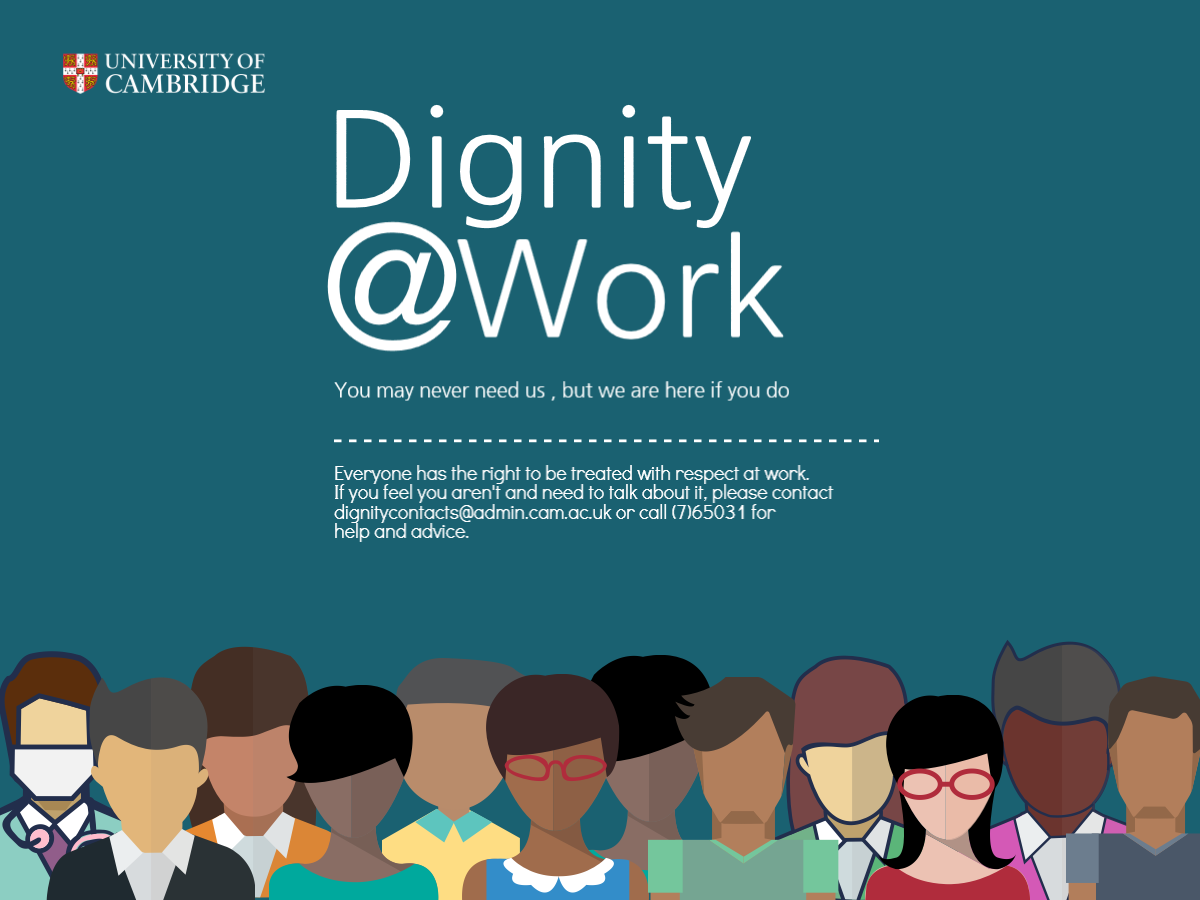 24
The team
Emma Mason, HR Business Manager (School of Humanities and Social Sciences)
Lisa Clare, HR Adviser (School of Clinical Medicine)
Laura Andreou, HR Adviser (School of Technology)
Quo Pham, HR Administrator  (School of Technology)



		Our Dignity at Work Contacts
25
Today’s briefing session:
Discuss the main stages of the policy and how it aims to promote a culture of positive working and study.  
To provide support to ensure you feel confident in signposting and offering support to staff.
To outline what actions are taking place to create a positive and inclusive working and study environment for all.
Reinforce our zero tolerance commitment to any form of harassment, victimisation or sexual misconduct at Cambridge.
26
Dignity at Work …and 	Wellbeing Advocates
.
27
Statement of Policy
The University is dedicated to creating and maintaining a safe, welcoming, inclusive and diverse community which nurtures a healthy environment and culture of mutual respect and consideration, allowing all members of the University Community to thrive without fear of harassment, bullying, sexual violence, abuse, coercive behaviour, sexual harassment or related misconduct.
28
Why important?
There is no place for any form of harassment, victimisation or sexual misconduct at Cambridge. Such behaviour is contrary to the values and ideals of our shared community, subverts the University’s mission and core values and diminishes the dignity and integrity of all parties.
29
Aims of the policy
Support and sustain a positive (thriving) working environment for all staff, free from any form of inappropriate or unacceptable behaviour;
Make it clear that harassment is unacceptable and that all members of the University community have a role to play in creating a thriving environment for everyone, free from harassment;
Provide a framework for respect and good conduct to prevent and eliminate all forms of bullying and harassment, including sexual harassment and misconduct;
To highlight the options available to staff (and students) who feel they are or have been subject to bullying, harassment, sexual misconduct, or any other inappropriate or unacceptable behaviour;
Provide a mechanism by which complaints can, wherever possible, be addressed in a timely way;
Set out the responsibilities for managing and supporting staff when concerns are raised under the Dignity at Work Policy.
30
Who does this apply to?
The University expects all members of the University community to treat each other with respect, courtesy and consideration at all times. 

All members of the University community are expected to behave professionally and have the right to expect professional behaviour from others. 

All members of the University community have a personal responsibility for complying with this Policy and Procedure and demonstrate active commitment to it.
31
Definitions
Harassment:
Unwanted conduct that has the purpose or effect of violating a person’s dignity or creating an intimidating, hostile, degrading, humiliating or offensive environment for that person (Equality Act 2010 paraphrase)
Clearly defined by law, relates to a protected characteristic and can consist of a single incident

Bullying:
Offensive, intimidating, malicious or insulting behavior, an abuse or misuse of power through means intended to undermine, humiliate, denigrate or injure the recipient’ (ACAS Guidance) 
Not specifically defined in law, not necessarily relating to a protected characteristic and generally targeted, repeated and persistent
32
Examples of Bullying and Harassment
physical violence/ intimidation 
public humiliation 
personal insults 
persecution 
racist or homophobic insults 
stalking 
shouting 
sexual suggestions 
banter
setting unrealistic deadlines or workloads
passing off other’s work as your own 
publicly reprimanding staff 
persistent criticism 
spreading rumours 
malicious practical jokes 
certain staff always given the worst jobs 
leering 
isolating/ ignoring someone
excessive monitoring
33
‘…Banter’
“The playful and friendly exchange of
                   teasing remarks”
BUT
It is not an employee’s intention that matters, it is how the remarks are perceived by another employee/s who hears the comments, whether or not they were addressed, to, or about them.  
Remember you do not know everything about your colleagues.
Just because you find it funny does not mean others do not find it offensive.
Just because someone laughs does not mean they do not find it offensive.
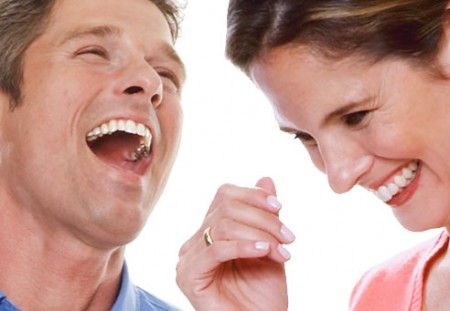 34
Impact – Individual and Organisation
Individual 
Erosion of confidence and self esteem
Loss of ability to concentrate and be creative
Depression, anxiety and panic attacks
Reduction in quality of work
Increase in time off work
Organisation
Increased sickness absence and absenteeism
Reduced productivity
High turnover
Low staff morale and demotivation
Tribunal cases and industrial action
Risk to Department/ University reputation
35
University Policies and Procedures
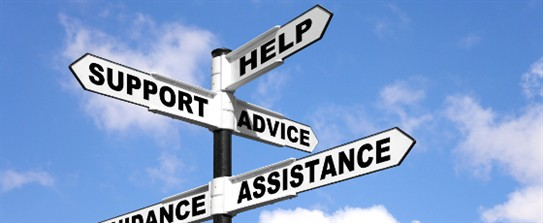 Dignity at Work Policy
Personal approach
Informal resolution
Formal resolution

Cases involving students
OSCCA (Office of Student Conduct, Complaints and Appeals)
36
Dignity at Work - Personal Approach & Informal
Best first course of action
Act at earliest possible opportunity.

Personal action (e.g. approaching the ‘other party’)
Informal approach with support

Focus is on RESOLUTION

Using the right words/ examples.
Issues should be dealt with quickly. 

The longer things are left the more difficult it will be to resolve them
37
Dignity at Work – Formal procedure
If it is not possible to resolve the issue informally then a complainant may make a written formal complaint. 

If the Head of Institution feels it appropriate an investigation will be initiated.

HoI can instigate in absence of a formal complaint. 

An Investigator will conduct an investigation and provide their findings in a report to the HoI.

The HoI will then decide what action may be appropriate.
38
Promoting a positive working environment
Be familiar with the Dignity at Work Policy
Encourage staff awareness
Have zero tolerance for offensive behavior
Create a positive work environment
Exercise good management practices
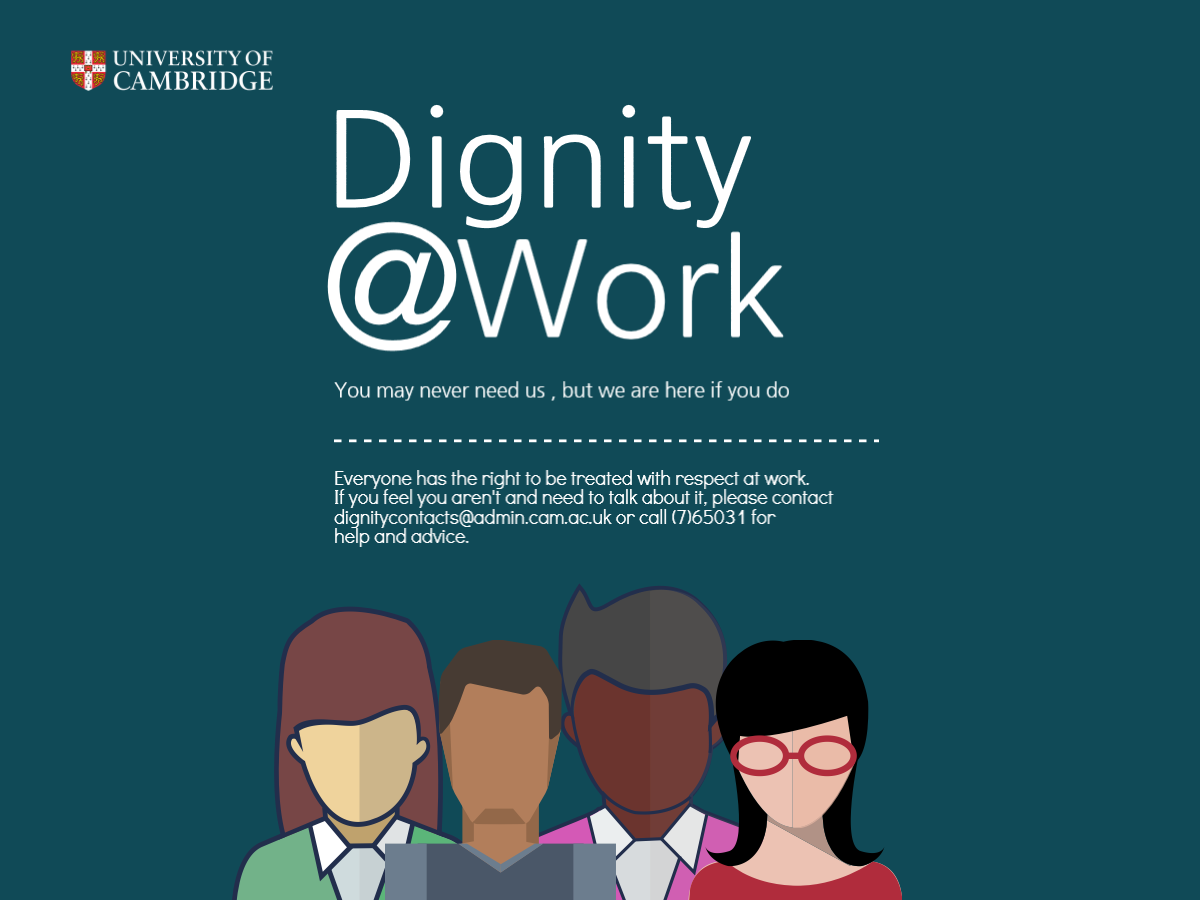 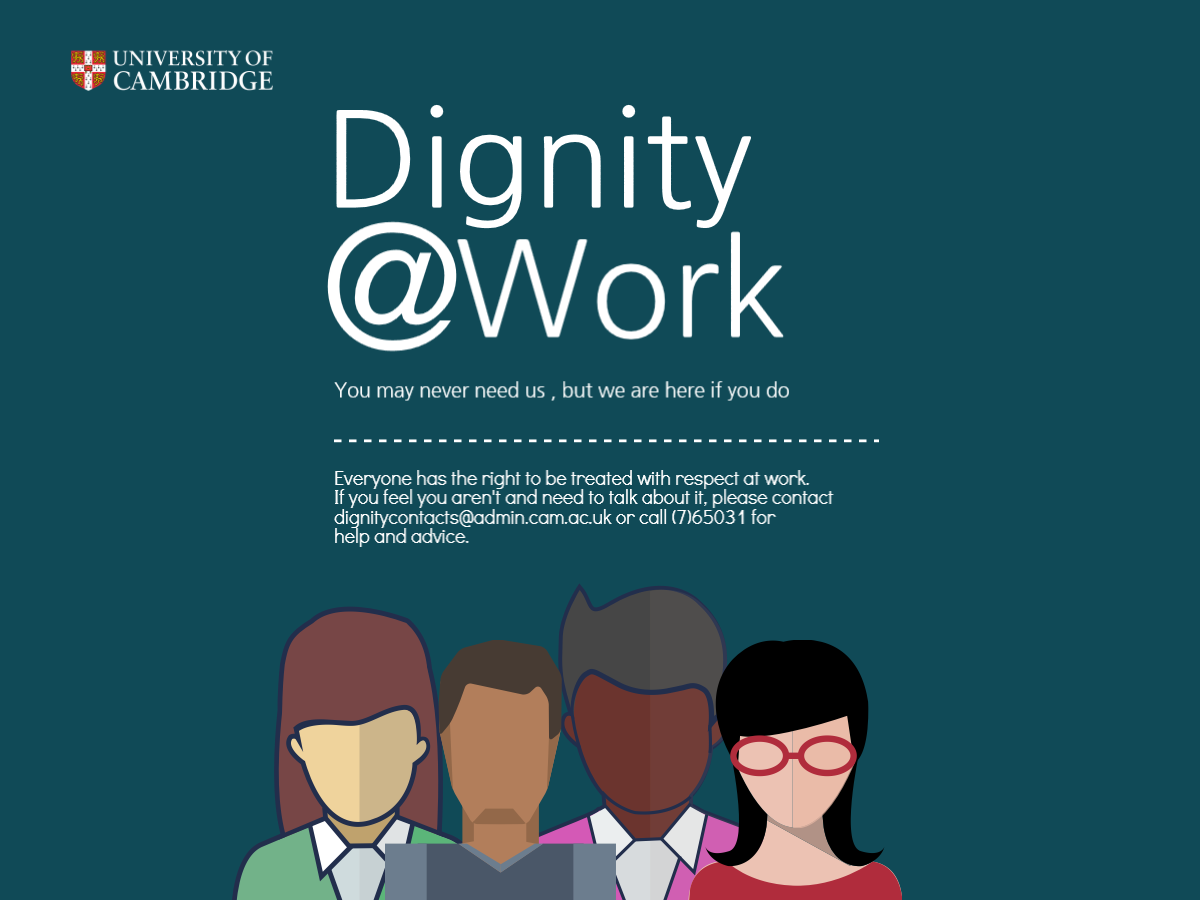 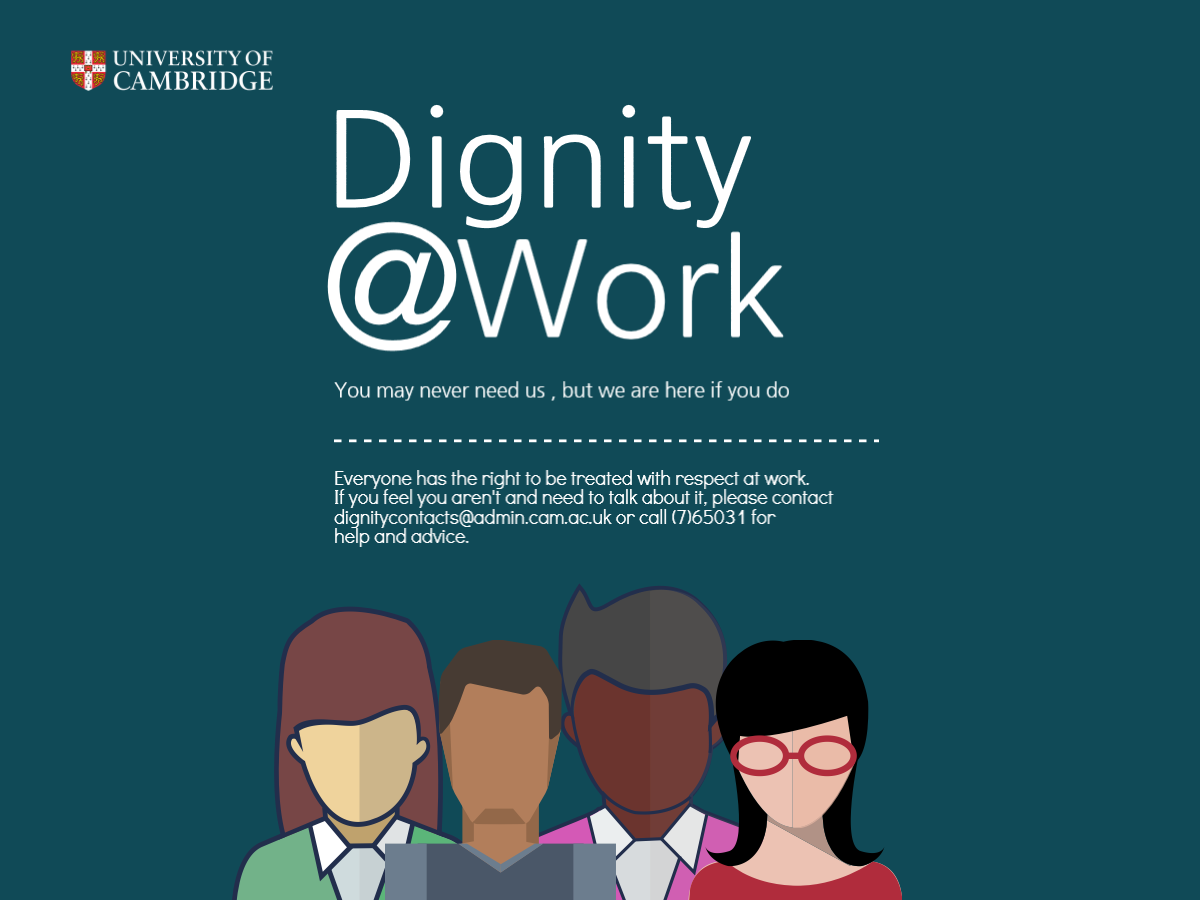 Culture of Positive Behaviour
Everyone can influence positive behavior:

Think about how your own behaviors could be interpreted and impact on others
Be open and honest 
Thank each other and make colleagues feel appreciated 
Apologise if you have done or said something wrong
Don’t be afraid to say something when you don’t like how someone speaks to you or how someone behaves. 
Speak to others politely - think about how they will hear what you say.
Remember you don’t know everything about your colleagues and others in the work place. 
Reach out to people - don’t assume
Challenge negative behaviour
Just ask if you are not sure
40
Sources of Support		….both for you and to signpost staff
https://www.hr.admin.cam.ac.uk/policies-procedures/dignity-work-policy/sources-support
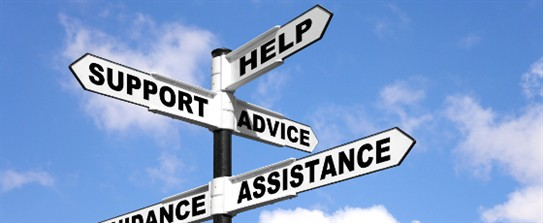 41
Internal Support
HR
Occupational Health
Counselling Service
Trade Unions
Diversity Networks
Dignity at Work Contacts
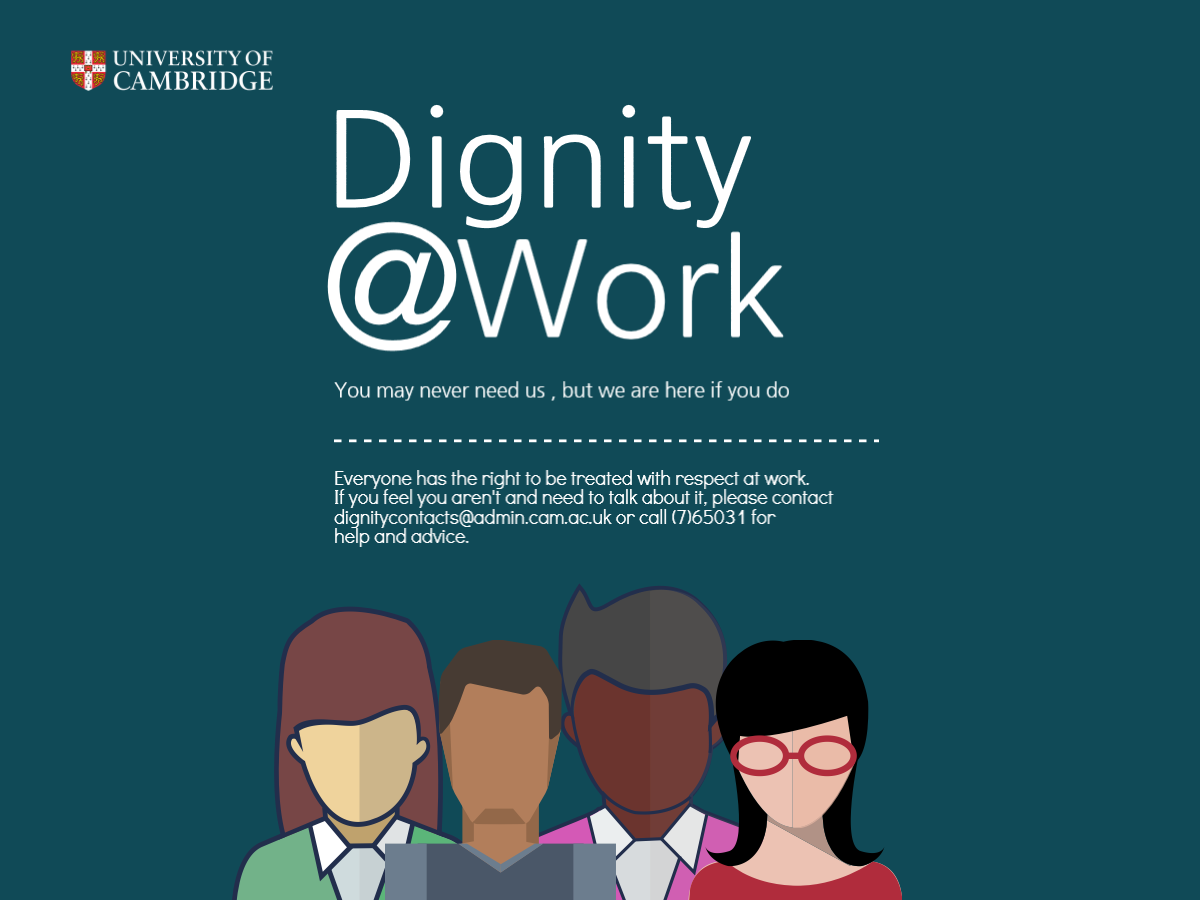 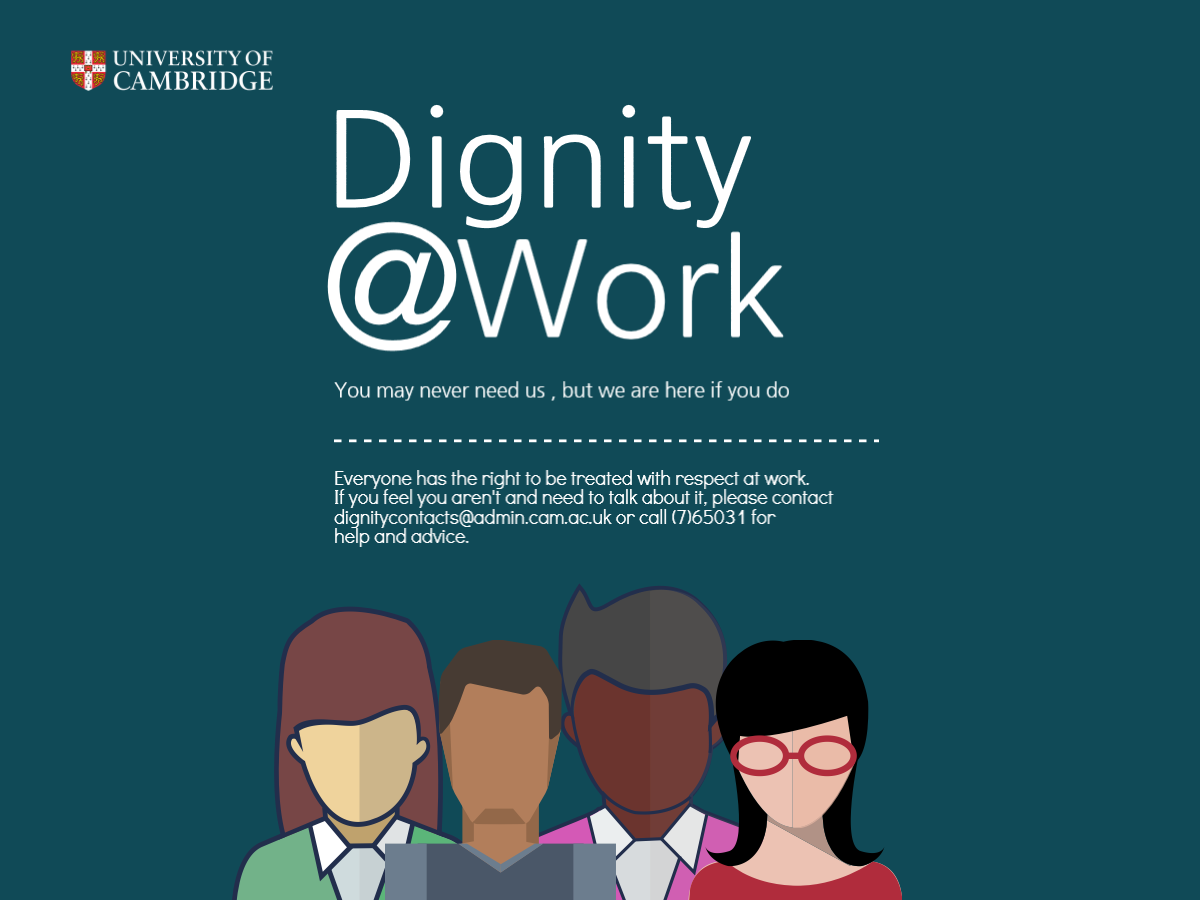 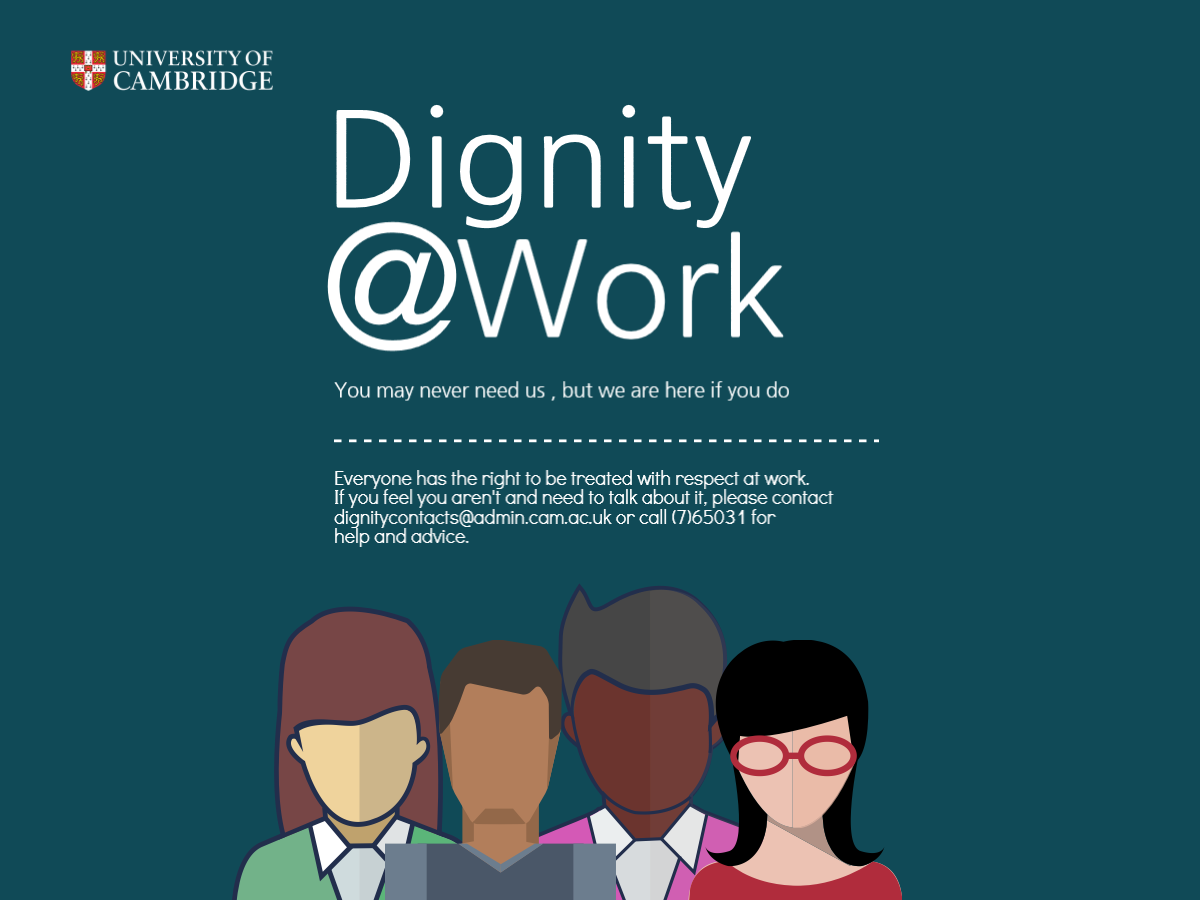 Dignity at Work Contacts
Dignity at Work Contacts provide confidential advice to those who feel that they are experiencing unwanted behaviour, harassment or misconduct or who have been accused of such behaviour.
They are a group of trained volunteers from a variety of backgrounds across the University.
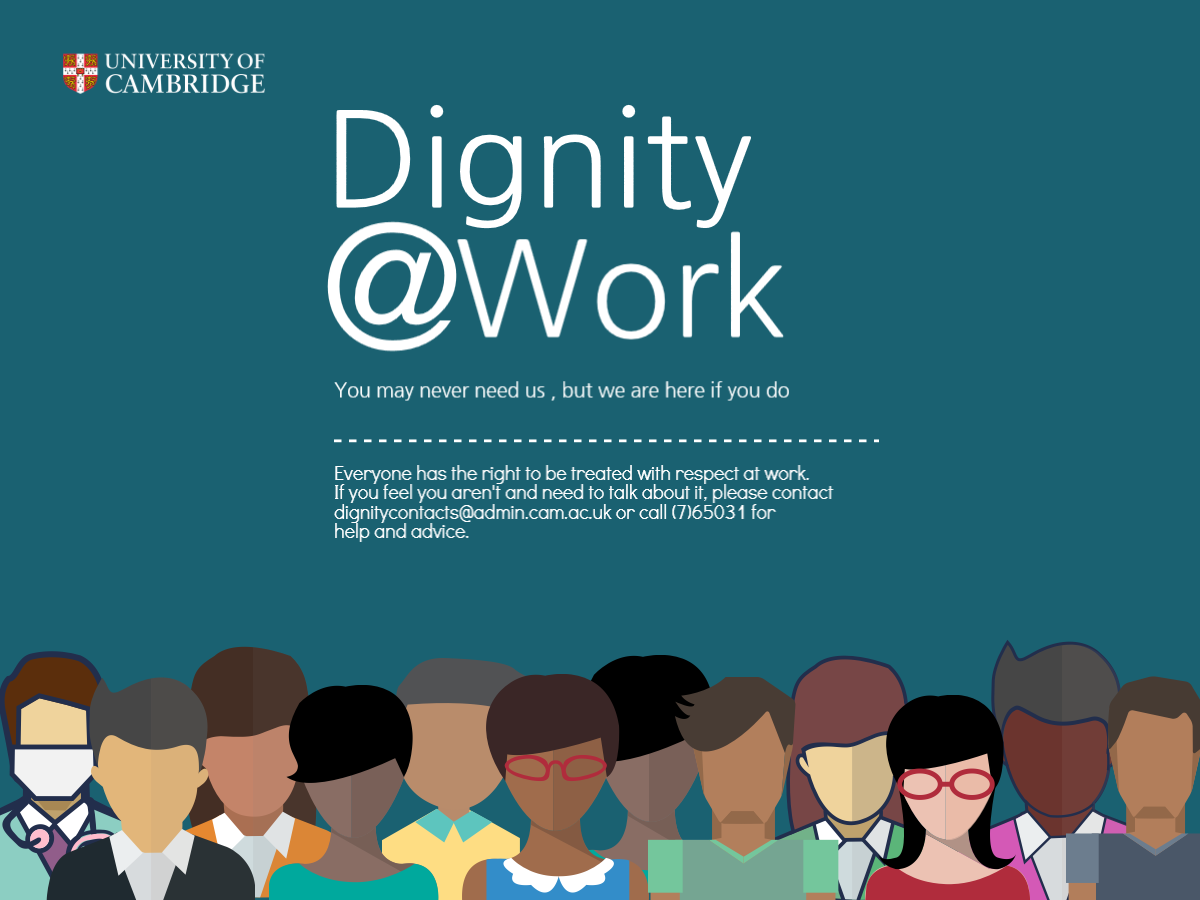 43
Dignity at Work is everyone’s responsibility
Treat your colleagues with respect…sounds like common sense but apply it in principle.  
The responsibility of everyone to build and maintain the positive work and study environment within Cambridge.
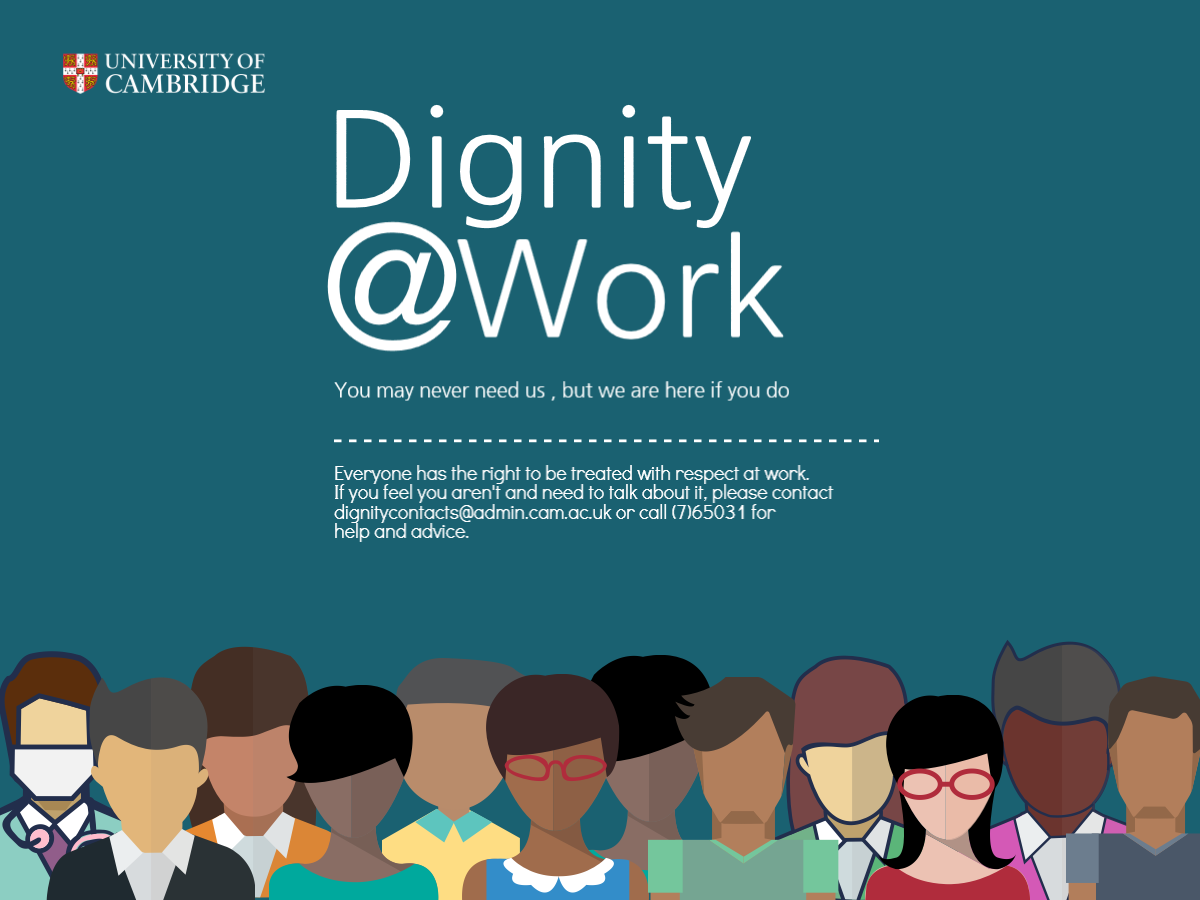 44
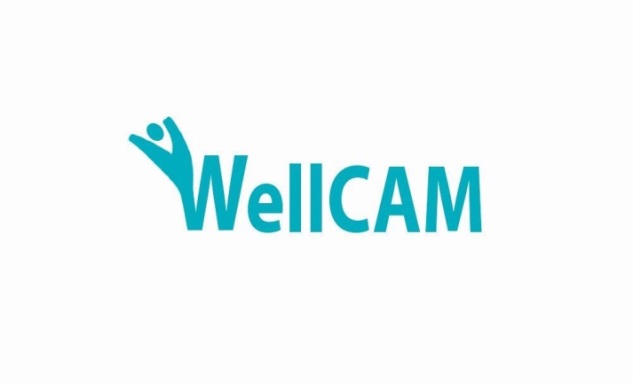 Thank you for listening
Any Questions?
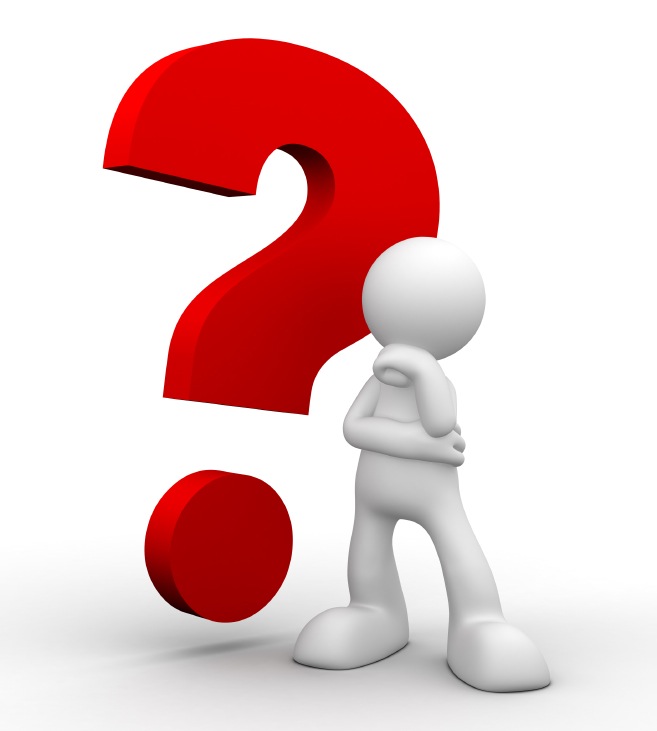